La carrera de TO en Bélgica
Hans Le Roy
Odisee Bruselas
Noviembre 2015
www.hlrnet.com/sites/ecs
1
[Speaker Notes: Esta presentación es modular: no todo interesa en la misma medida, pero sobre todo: quiero dar espacio a preguntas o puntos de interés particulares.]
El programa de hoy
El marco belga
Fuentes
Herramientas
Convenciones
RSS
2
Bélgica
3 comunidades, 3 regiones, 4 partes del país
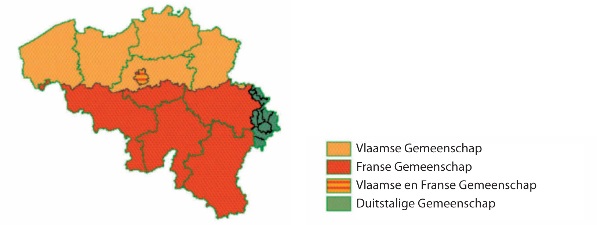 3
La enseñanza
Regionalizada > por comunidad
Flandes, Valonia
Por red
Oficial
Libre = no oficial (confesional, no confesional)
4
El marco belga
Terapia ocupacional es un bachiller profesional (nivel de competencias 6)
Formación en escuela superior
3 cursos, 180 créditos
Prácticas desde el primer curso / TFE al final de la carrera
4 formaciones en TO en Flandes: Gante, Amberes, Bruselas, Kortrijk
Perspectivas laborales: hospital, residencia para ancianos, centro de revalidación, enseñanza especial
5
¿Preguntas?
Hans Le Roy 
www.hlrnet.com 
hans.leroy@odisee.be 
hlr@hlrnet.com
6